Table 2 HIV-1 RNA levels and CD4 cell percentages 12 months after initiation of HAART for children with HIV infection ...
Clin Infect Dis, Volume 45, Issue 7, 1 October 2007, Pages 918–924, https://doi.org/10.1086/521167
The content of this slide may be subject to copyright: please see the slide notes for details.
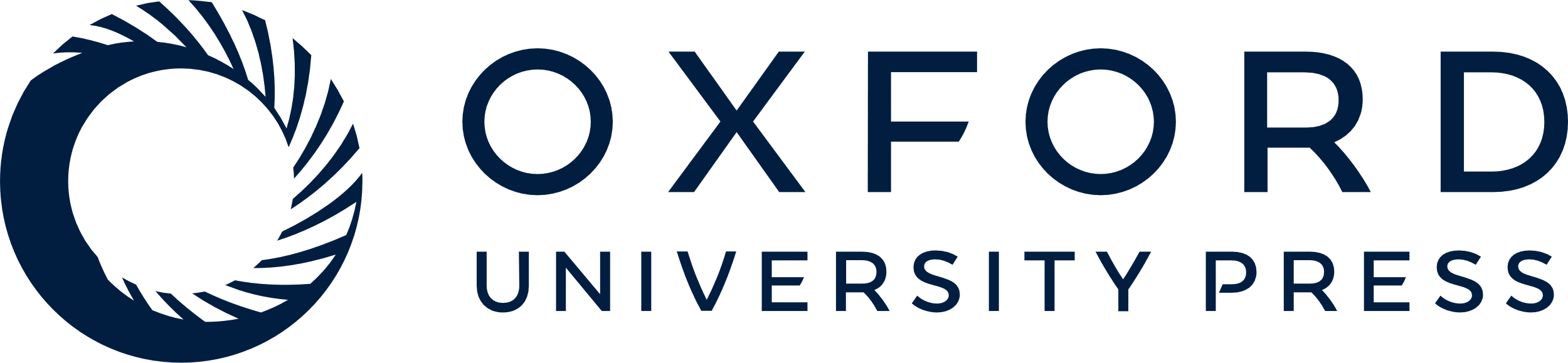 [Speaker Notes: Table 2 HIV-1 RNA levels and CD4 cell percentages 12 months after initiation of HAART for children with HIV infection reported to mid-2006, according to year of and age at HAART initiation.


Unless provided in the caption above, the following copyright applies to the content of this slide: © 2007 by the Infectious Diseases Society of America]